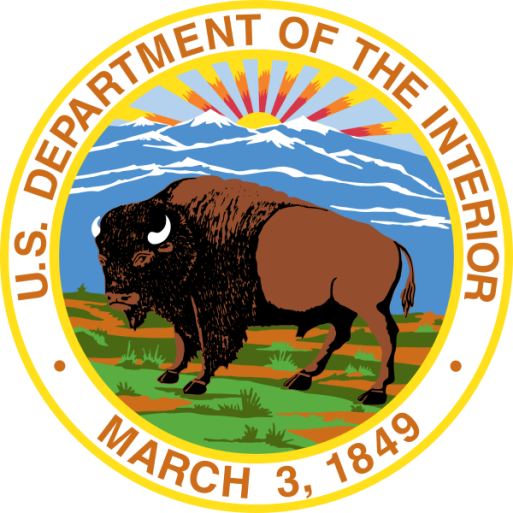 INDIAN WATER RIGHTS SETTLEMENTS
WSWC/NARF Symposium
August 9, 2017

Pamela Williams, Director
Secretary’s Indian Water Rights Office
Indian Water Settlements
History and legal underpinnings

Existing Indian water settlements

Settlement elements and benefits

The Federal settlement process

Federal legislation and costs
2
Historic Background
Basis of Indian water rights is the Federal reserved water rights doctrine established in United States v. Winters in 1908

establishment of a reservation impliedly reserves the amount of water necessary to accomplish the purposes of the reservation (homeland purpose) 

past, present, and future uses included

rights are not lost by non-use

governed by Federal and not state law

held in trust by the Federal Government
3
Historic Background (cont’d)
Despite the Winters decision, Indian water rights were largely left undeveloped and unprotected in the decades after 1908

By contrast, Federal policy and expenditures supported extensive development of water resources to benefit non-Indian communities across the West
4
Early Efforts to Establish Indian Water Rights
Winters rights were a cloud over western non-Indian water rights
The push to quantify Winters rights began in the 1960s 

Disputes over the applicability of the  McCarran Act to Indian reserved water rights created a rush to litigate but the results were disappointing
5
Settlement Era Begins
In the 1970s, tribes, states, local parties, and the Federal Government began questioning the utility of litigation as the way to resolve Indian water rights disputes

Negotiated settlements, rather than protracted litigation, became the preferred approach to resolving Indian water rights conflicts
6
Completed Settlements
Department of the Interior (DOI) has completed 36 Indian water rights settlements since 1978  

Congressionally Approved → 32

Administratively Approved by DOI & Department of Justice (DOJ) → 4
7
Indian Water Rights Settlements with Federal Legislation, by State
Number of Indian Water Rights Settlements by Year of Federal Legislation
Active Indian Water Rights Settlement Negotiations by State
Settlement Negotiations
Settlement negotiations frequently evolve from litigation but can also occur without litigation

DOI provides technical and other assistance to the tribes

Settlement agreements vary from multi-party agreements to compacts among the state, tribe, and Federal Government

When agreement is reached, parties typically seek Federal approval in the form of Federal legislation
11
Benefits of Settlements
Wet Water 
Provide “wet water” to tribes;  litigation provides “paper water”

Win-Win
Provide water to tribes while protecting existing non-Indian water users

Local Solutions
Allow parties to develop and implement creative solutions to water use problems based on local knowledge and values
12
Benefits of Settlements (cont’d)
Certainty and Economic Development
 Provide certainty to tribes and neighboring communities, support economic development for tribes, and replace historic tension with cooperation

Trust Responsibility
 Consistent with the Federal trust responsibility and Federal policy of promoting Indian self-determination and economic self-sufficiency
13
Indian Water Rights Settlements: Economic Analysis
Objective:  An analysis of the economic impacts of enacted Indian water settlements that accrue to all parties to the settlement. The study will measure net benefits and will help inform the Indian Water Rights Settlement Program

Study data collection and analysis currently taking place
14
Federal Settlement Process
The Working Group on Indian Water Settlements

Established by the Department of the Interior in 1989

Comprised of all Assistant Secretaries and the Solicitor

Responsible for making recommendations to the Secretary of the Interior regarding water settlements and settlement policies
15
Federal  Settlement Process (cont’d)
Presided over by a Chairman who is selected by the Secretary.  Currently the Chair is Alan Mikkelsen who also serves as Deputy Commissioner of Reclamation

Secretary’s Indian Water Rights Office (SIWRO), under the direction of the Chairman of the Working Group, coordinates and assists with Indian water rights settlements and interfaces with settlement teams in the field

Upon direction from the Working Group, SIWRO establishes Federal teams to lead settlement negotiations and implementation
16
Federal  Settlement Process (cont’d)
Teams are comprised of representatives from:
Bureau of Indian Affairs
Bureau of Reclamation
Solicitor’s Office
Fish and Wildlife Service
Department of Justice 
Other Federal agencies (within or outside the DOI) with significant interests in the settlement

Currently the DOI has 42 teams in the field:
18 Negotiation Teams , 22 Implementation Teams, and 2 Assessment Teams
17
Criteria and Procedures
The Criteria & Procedures for Participation of Federal Government in Negotiating for Settlement of Indian Water Rights Claims, 55 Fed. Reg. 9223-9225,  Mar. 12, 1990

Provide guidelines for Administration’s participation in settlements

Include factors to be considered in deciding Federal contribution to settlement cost share

Require non-Federal cost sharing
18
Criteria and Procedures (cont’d)
Four-Phase Settlement Procedure

Phase I –  Fact Finding 

Phase II –  Assessments and Recommendations

Phase III – Briefings and Negotiation Positions

Phase IV – Negotiation Towards Settlement
[Speaker Notes: On Phase IV changed it from “Negotiation” to “Negotiation Towards Settlement”]
Criteria and Procedures (cont’d)
Phase I –  Fact Finding 
Develop information necessary to support settlement; identify parties and their positions; evaluate claims; describe geography of the reservation and drainage basin; and analyze contracts, statutes, regulations, legal precedent, and history of reservation water use 

Phase II –  Assessments and Recommendations
Assess costs presuming settlement and cost of settlement to all the parties; analyze value of tribal water claim; and recommend a negotiating position
Criteria and Procedures (cont’d)
Phase III – Briefings and Negotiation Positions
Working Group establishes Federal negotiating position, including  Federal funding strategy and positions on major issues

Phase IV – Negotiations Towards Settlement
Negotiations commence; Office of Management & Budget (OMB) and DOJ are briefed periodically; negotiating position revised if appropriate
[Speaker Notes: On Phase IV changed it from “Negotiation” to “Negotiation Towards Settlement”]
Criteria and Procedures (cont’d)
Last year, the Department consulted with tribes on potentially updating the C&P.

The Department hosted consultations from October 2016 to January 2017 in: 
Phoenix, AZ
Billings, MT
Seattle, WA

SIWRO is finalizing a report on the consultation sessions to present to the Working Group. 

More information can be found on the SIWRO website: 
http://www.doi.gov//siwro/index.cfm
[Speaker Notes: Consultation was initiated after several comments were received regarding the OMB Memorandum.]
Federal Settlement Legislation
Basic parameters of the settlement and legislation approved by Working Group and OMB

Legislation drafted and introduced

Hearings scheduled 

DOI prepares initial draft testimony which is then reviewed and revised through the OMB clearance process before being submitted to Congress
23
Congressional Support of Indian 
Water Rights Settlements
Congressman Rob Bishop, Chairman, House Natural Resources Committee sent letters in 2016 and 2017 to DOJ and Interior regarding acceptable process for Committee consideration of Indian water settlement legislation:
	
Compliance with Criteria and Procedures, (especially  #s 4 and 5)
Administration support of settlement
Written support of legislation from Interior and DOJ
List of claims being settled
24
Recently Enacted Settlements
Four settlements were included in the Water Infrastructure Improvements for the Nation Act (P.L. 114-322)

Blackfeet Water Rights Settlement Act
Pechanga Band of Luiseño Indian Water Rights Settlement Act
Choctaw Nation of Oklahoma and the Chickasaw Nation Water Settlement
San Luis Rey Indian Water Rights Settlement Act
25
Current Status of Federal Indian Water Rights Settlements
Settlements currently pending or expected to be introduced in the 115th Congress:  
 
Utah: S. 664 Navajo Utah Water Rights Settlement Act of 2017  

Arizona:  S. 3300 (114th Congress) Hualapai Tribe Water Settlement of 2016

Montana: S. 3013  (114th Congress) Salish and Kootenai Water Rights Settlement Act of 2016
26
Federal Costs of Settlements
Federal funding required by Indian water settlements has significantly increased over time

Roughly a billion dollars expended between mid 1980s and 2002 but more than $2 billion authorized between 2009-2016
27